Федеральное государственное образовательное учреждениеСреднего Профессионального ОбразованияКраснодарский Гумманитарно - Технологичекий Колледж«История развития ЭВМ»                                                                                                                                  Выполнила:                                                                                                           Студентка 1 курса группы                                                                                                    13-22. специальность: 080504                                                                   «Государственное и муниципальное управление»                                                                                                                           Колтакова Дарья.                                                                                                                                                                                                                                                                   Проверила:                                                                                                                           Толстихина Е.И.Краснодар 2010
Проверила
1
А теперь поговорим немного о поколениях ЭВМ.
Можно выделить 4 основные поколения ЭВМ. Но деление компьютерной техники на поколения — весьма условная, нестрогая классификация по степени развития аппаратных и программных средств, а также способов общения с компьютером. 
Идея делить машины на поколения вызвана к жизни тем, что за время короткой истории своего развития компьютерная техника проделала большую эволюцию, как в смысле элементной базы (лампы, транзисторы, микросхемы и др.), так и в смысле изменения её структуры, появления новых возможностей, расширения областей применения и характера использования. Этот прогресс показан в данной таблице:
2
Компьютер
Компью́тер (англ. computer — «вычислитель»), электро́нная вычисли́тельная маши́на (ЭВМ) — вычислительная машина, предназначенная для передачи, хранения и обработки информации.
Термин «компьютер» и абревиатура «ЭВМ», принятая в СССР, являются синонимами. В настоящее время словосочетание «электронная вычислительная машина» вытеснено из бытового употребления. Абревиатуру «ЭВМ» в основном используют как правовой термин в юридических документах, инженеры цифровой электроники, а также в историческом смысле — для обозначения компьютерной техники 1940-1980-х годов. Также «ЦВМ» — «цифровая вычислительная машина».
При помощи вычислений компьютер способен обрабатывать информацию по определённому алгоритму. Любая задача для компьютера является последовательностью вычислений.
Физически компьютер может функционировать за счёт перемещения каких-либо механических частей, движения электронов, фотонов, квантовых частиц или за счёт использования эффектов любых других физических явлений.
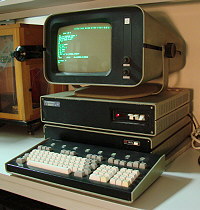 Классический вид компьютера — системный блок, дисплей, клавиатура (на фото — ДВК-2)
3
Поколения
I   поколение 
(до 1955 г.)  
 Все ЭВМ I-го поколения были сделаны на основе электронных ламп, что делало их ненадежными - лампы приходилось часто менять. Эти компьютеры были огромными, неудобными и слишком дорогими машинами, которые могли приобрести только крупные корпорации и правительства. Лампы потребляли огромное количество электроэнергии и выделяли много тепла.
Притом для каждой машины использовался свой язык программирования. Набор команд был небольшой, схема арифметико-логического устройства и устройства управления достаточно проста, программное обеспечение практически отсутствовало. Показатели объема оперативной памяти и быстродействия были низкими. Для ввода-вывода использовались перфоленты, перфокарты, магнитные ленты и печатающие устройства, оперативные запоминающие устройства были реализованы на основе ртутных линий задержки электроннолучевых трубок.
Эти неудобства начали преодолевать путем интенсивной разработки средств автоматизации программирования, создания систем обслуживающих программ, упрощающих работу на машине и увеличивающих эффективность её использования. Это, в свою очередь, потребовало значительных изменений в структуре компьютеров, направленных на то, чтобы приблизить её к требованиям, возникшим из опыта эксплуатации компьютеров.
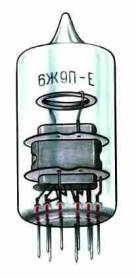 4
Основные компьютеры первого поколения:
·Одним из таких компьютеров был -  ЭНИАК1946г.      
В 1946 г. американские инженер-электронщик Дж. П. Эккерт и физик Дж.У. Моучли в Пенсильванском университете сконструировали, по заказу военного ведомства США, первую электронно-вычислительную машину - “Эниак” (Electronic Numerical Integrator and Computer). Которая предназначалась для решения задач баллистики. Она работала в тысячу раз быстрее, чем "Марк-1", выполняя за одну секунду 300 умножений или 5000 сложений многоразрядных чисел. Размеры: 30 м. в длину, объём - 85 м3., вес - 30 тонн. Использовалось около 20000 электронных ламп и1500 реле. Мощность ее была до 150 кВт и другие.
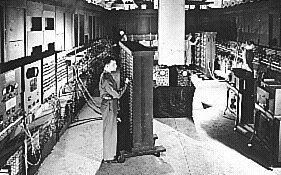 5
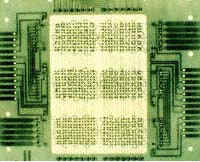 II   поколение (1958-1964)
В 1958 г. в ЭВМ были применены полупроводниковые транзисторы, изобретённые в 1948 г. Уильямом Шокли, они были более надёжны, долговечны, малы, могли выполнить значительно более сложные вычисления, обладали большой оперативной памятью. 1 транзистор способен был заменить ~ 40 электронных ламп и работает с большей скоростью.
Во II-ом поколении компьютеров дискретные транзисторные логические элементы вытеснили электронные лампы. В качестве носителей информации использовались магнитные ленты ("БЭСМ-6", "Минск-2","Урал-14") и магнитные сердечники, появились высокопроизводительные устройства для работы с магнитными лентами, магнитные барабаны и первые магнитные диски.    
В качестве программного обеспечения стали использовать языки программирования высокого уровня, были написаны специальные трансляторы с этих языков на язык машинных команд. Для ускорения вычислений в этих машинах было реализовано некоторое перекрытие команд: последующая команда начинала выполняться до окончания предыдущей.
Появился широкий набор библиотечных программ для решения разнообразных математических задач. Появились мониторные системы, управляющие режимом трансляции и исполнения программ. Из мониторных систем в дальнейшем выросли современные операционные системы.
Машинам второго поколения была свойственна программная несовместимость, которая затрудняла организацию крупных информационных систем. Поэтому в середине 60-х годов наметился переход к созданию компьютеров, программно совместимых и построенных на микроэлектронной технологической базе.
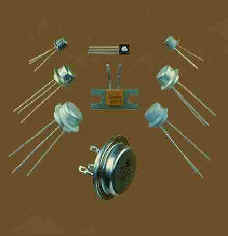 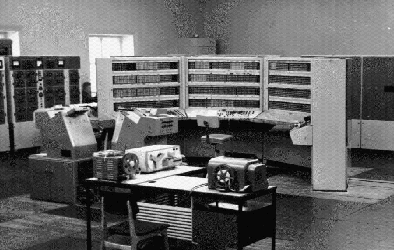 6
III поколение (1964-1972)
В 1960 г. появились первые интегральные схемы (ИС), которые получили широкое распространение в связи с малыми размерами, но громадными возможностями. ИС - это кремниевый кристалл, площадь которого примерно 10 мм2. 1 ИС способна заменить десятки тысяч транзисторов. 1 кристалл выполняет такую же работу, как и 30-ти тонный “Эниак”. А компьютер с использованием ИС достигает производительности в 10 млн. операций в секунду.
 В 1964 году, фирма IBM объявила о создании шести моделей семейства IBM 360 (System 360), ставших первыми компьютерами третьего поколения.
Машины третьего поколения — это семейства машин с единой архитектурой, т.е. программно совместимых. В качестве элементной базы в них используются интегральные схемы, которые также называются микросхемами. 
Машины третьего поколения имеют развитые операционные системы. Они обладают возможностями мультипрограммирования, т.е. одновременного выполнения нескольких программ. Многие задачи управления памятью, устройствами и ресурсами стала брать на себя операционная система или же непосредственно сама машина. 
Примеры машин третьего поколения — семейства IBM-360, IBM-370, ЕС ЭВМ (Единая система ЭВМ), СМ ЭВМ (Семейство малых ЭВМ) и др. Быстродействие машин внутри семейства изменяется от нескольких десятков тысяч до миллионов операций в секунду. Ёмкость оперативной памяти достигает нескольких сотен тысяч слов.
Первая полупроводниковая многофайловая схема массового производства, созданная ИБМ в начале 60-х годов. Чип, размером 12 кв.мм, функционировал быстрее и потреблял меньше энергии, ем первые транзисторные устройства
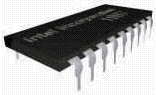 7
IV поколение  (с 1972 г. по настоящее время)
Четвёртое поколение — это теперешнее поколение компьютерной техники, разработанное после 1970 года. 
Впервые стали применяться большие интегральные схемы (БИС), которые по мощности примерно соответствовали 1000 ИС. Это привело к снижению стоимости производства компьютеров. В 1980 г. центральный процессор небольшой ЭВМ оказалось возможным разместить на кристалле площадью 1/4 дюйма (0,635 см2.). БИСы применялись уже в таких компьютерах, как “Иллиак”, ”Эльбрус”, ”Макинтош”. Быстродействие таких машин составляет тысячи миллионов операций в секунду. Емкость ОЗУ возросла до 500 млн. двоичных разрядов. В таких машинах одновременно выполняются несколько команд над несколькими наборами операндов.
C точки зрения структуры машины этого поколения представляют собой многопроцессорные и многомашинные комплексы, работающие на общую память и общее поле внешних устройств. Ёмкость оперативной памяти порядка 1 - 64 Мбайт.  
Распространение персональных компьютеров к концу 70-х годов привело к некоторому снижению спроса на большие ЭВМ и мини-ЭВМ. Это стало предметом серьезного беспокойства фирмы IBM (International Business Machines Corporation) — ведущей компании по производству больших ЭВМ, и в 1979 г. фирма IBM решила попробовать свои силы на рынке персональных компьютеров, создав первые персональные компьютеры- IBM PC.
8
Персональный компьютер
Персональный компьютер.
        Персональный  Компьютер, компьютер, специально созданный для работы в однопользовательском режиме. Появление персонального компьютера прямо связано с рождением микрокомпьютера. Очень часто термины «персональный компьютер» и «микрокомпьютер» используются как синонимы. 
        ПК - настольный или портативный компьютер, который использует микропроцессор в качестве единственного центрального процессора, выполняющего все логические и арифметические операции. Эти компьютеры относят к вычислительным машинам четвертого и пятого поколения. Помимо ноутбуков, к переносным микрокомпьютерам относят и карманные компьютеры — палмтопы. Основными признаками ПК являются шинная организация системы, высокая стандартизация аппаратных и программных средств, ориентация на широкий круг потребителей. 
Анатомия персонального компьютера:
        С развитием полупроводниковой техники персональный компьютер, получив компактные электронные компоненты, увеличил свои способности вычислять и запоминать. А усовершенствование программного обеспечения облегчило работу с ЭВМ для лиц с весьма слабым представлением о компьютерной технике. Основные компоненты: плата памяти и дополнительное запоминающее устройство с произвольной выборкой (РАМ); главная панель с микропроцессором (центральным процессором) и местом для РАМ; интерфейс печатной платы; интерфейс платы дисковода; устройство дисковода (со шнуром), позволяющее считывать и записывать данные на магнитных дисках; съемные магнитные или гибкие диски для хранения информации вне компьютера; панель для ввода текста и данных. 
Какими должны быть ЭВМ V поколения. 
Сейчас ведутся интенсивные разработки ЭВМ V поколения. Разработка последующих поколений компьютеров производится на основе больших интегральных схем повышенной степени интеграции, использования оптоэлектронных принципов (лазеры, голография). 
        Ставятся совершенно другие задачи, нежели при разработки всех прежних ЭВМ. Если перед разработчиками ЭВМ с I по IV поколений стояли такие задачи, как увеличение производительности в области числовых расчётов, достижение большой ёмкости памяти, то основной задачей разработчиков ЭВМ V поколения является создание искусственного интеллекта машины (возможность делать логические выводы из представленных фактов), развитие "интеллектуализации" компьютеров - устранения барьера между человеком и компьютером. Компьютеры будут способны воспринимать информацию с рукописного или печатного текста, с бланков, с человеческого голоса, узнавать пользователя по голосу, осуществлять перевод с одного языка на другой. Это позволит общаться с ЭВМ всем пользователям, даже тем, кто не обладает специальных знаний в этой области. ЭВМ будет помощником человеку во всех областях.
9
Спасибо за внимание!
10